fluo tubes in chamber 20 (mixed chamber; top shelf)
21DAS; Gramoflor no fertilizer
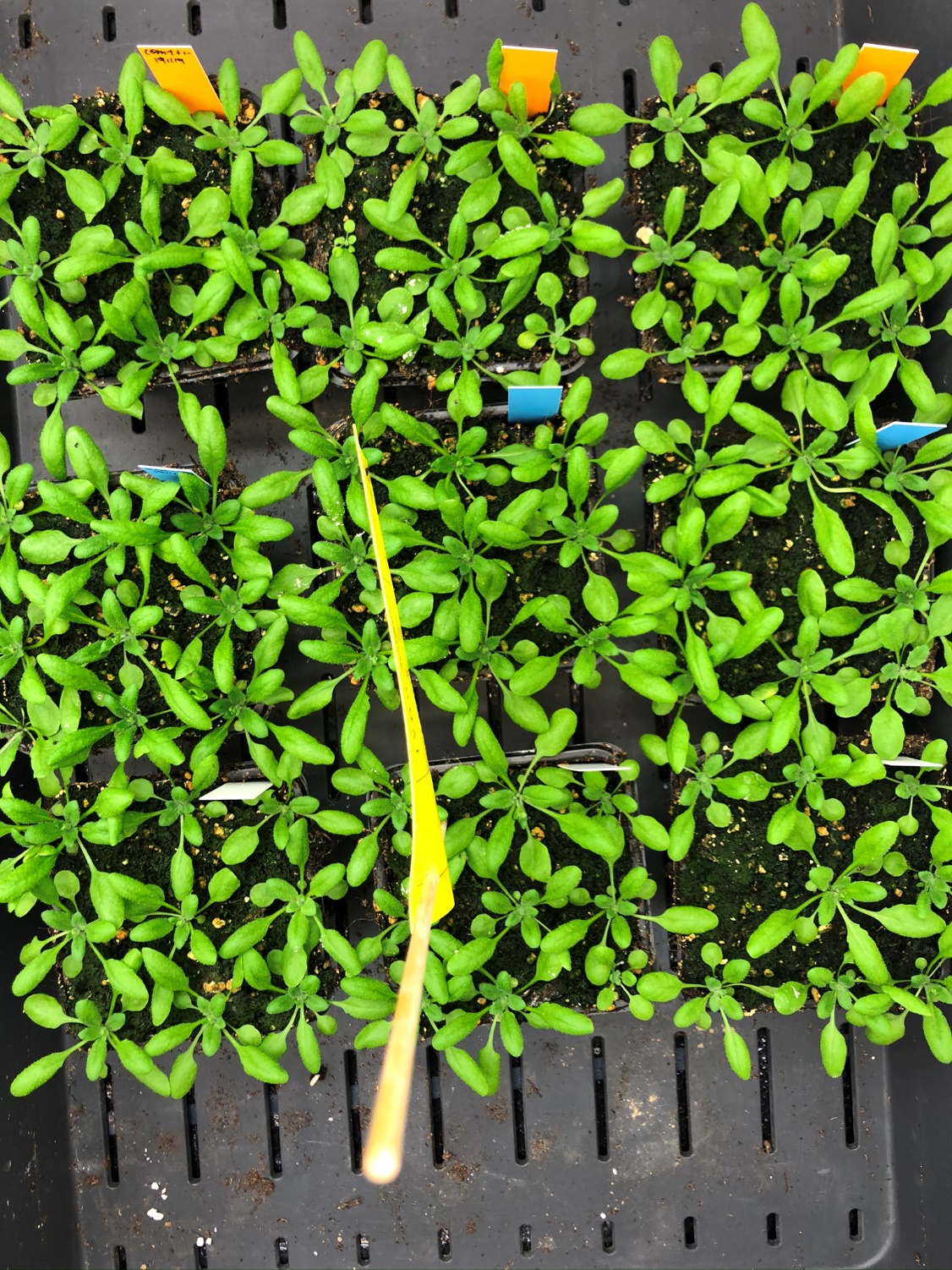 24DAS; Gramoflor no fertilizer
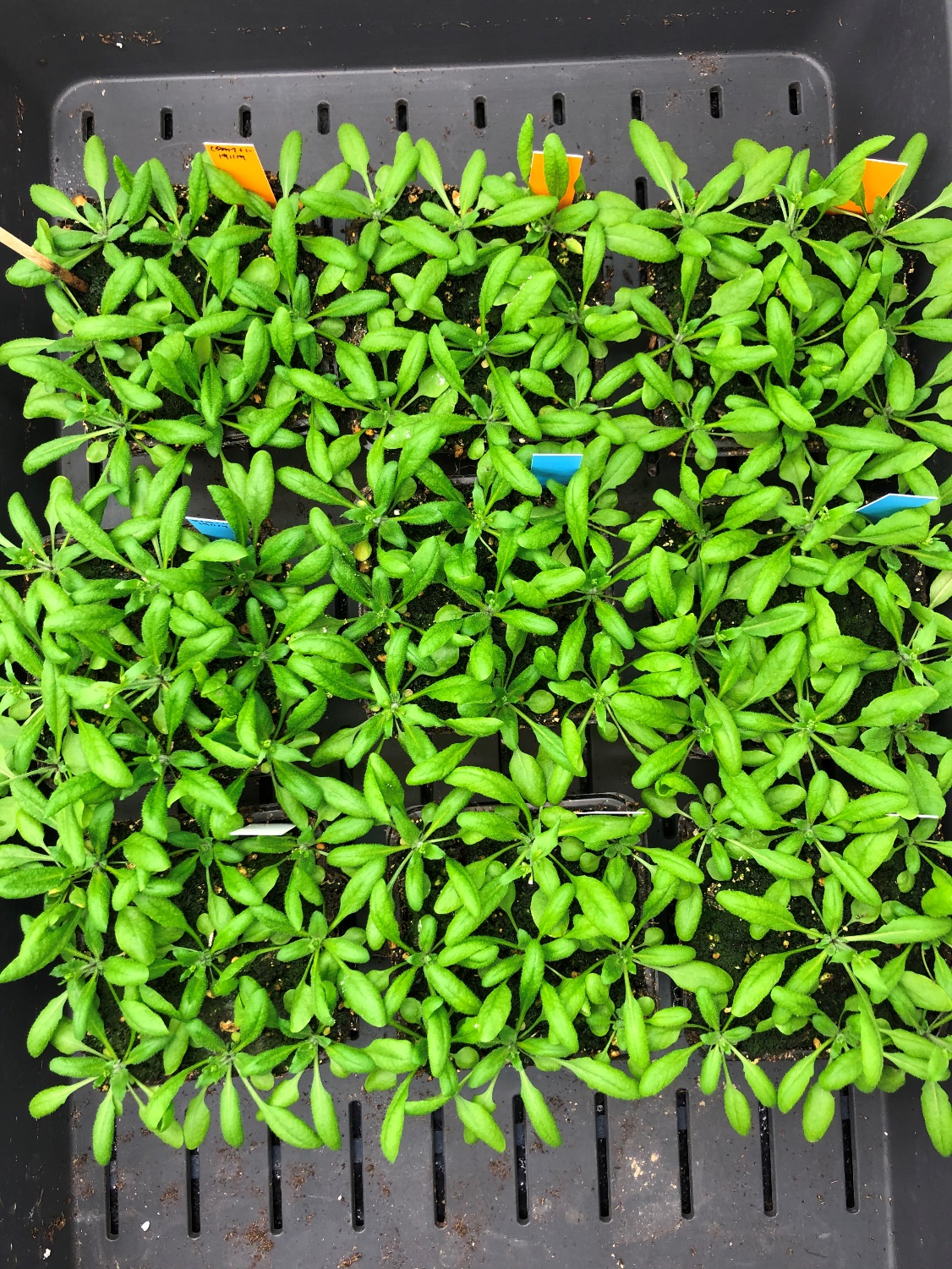 27DAS; Gramoflor no fertilizer
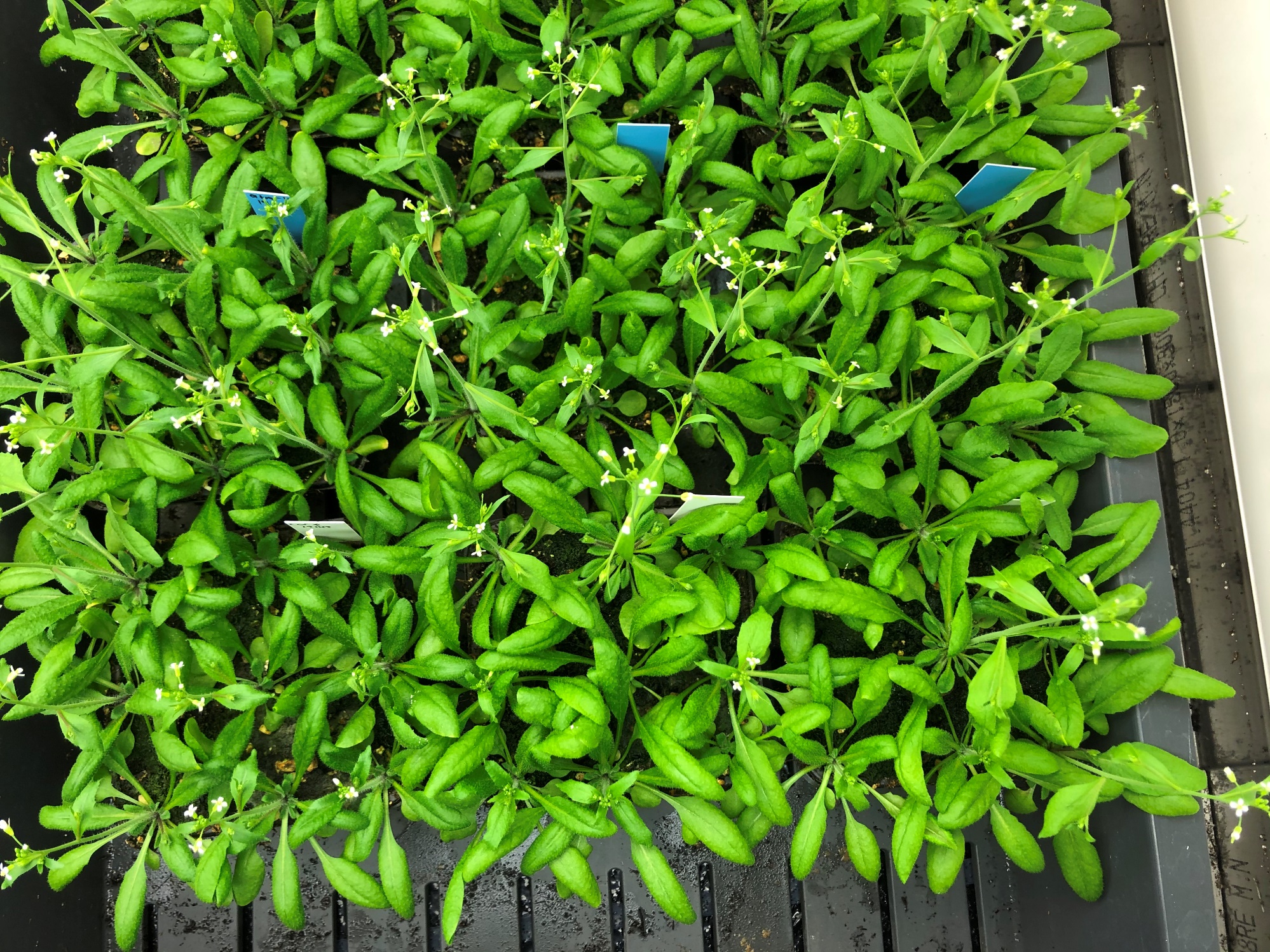 28DAS; Gramoflor no fertilizer
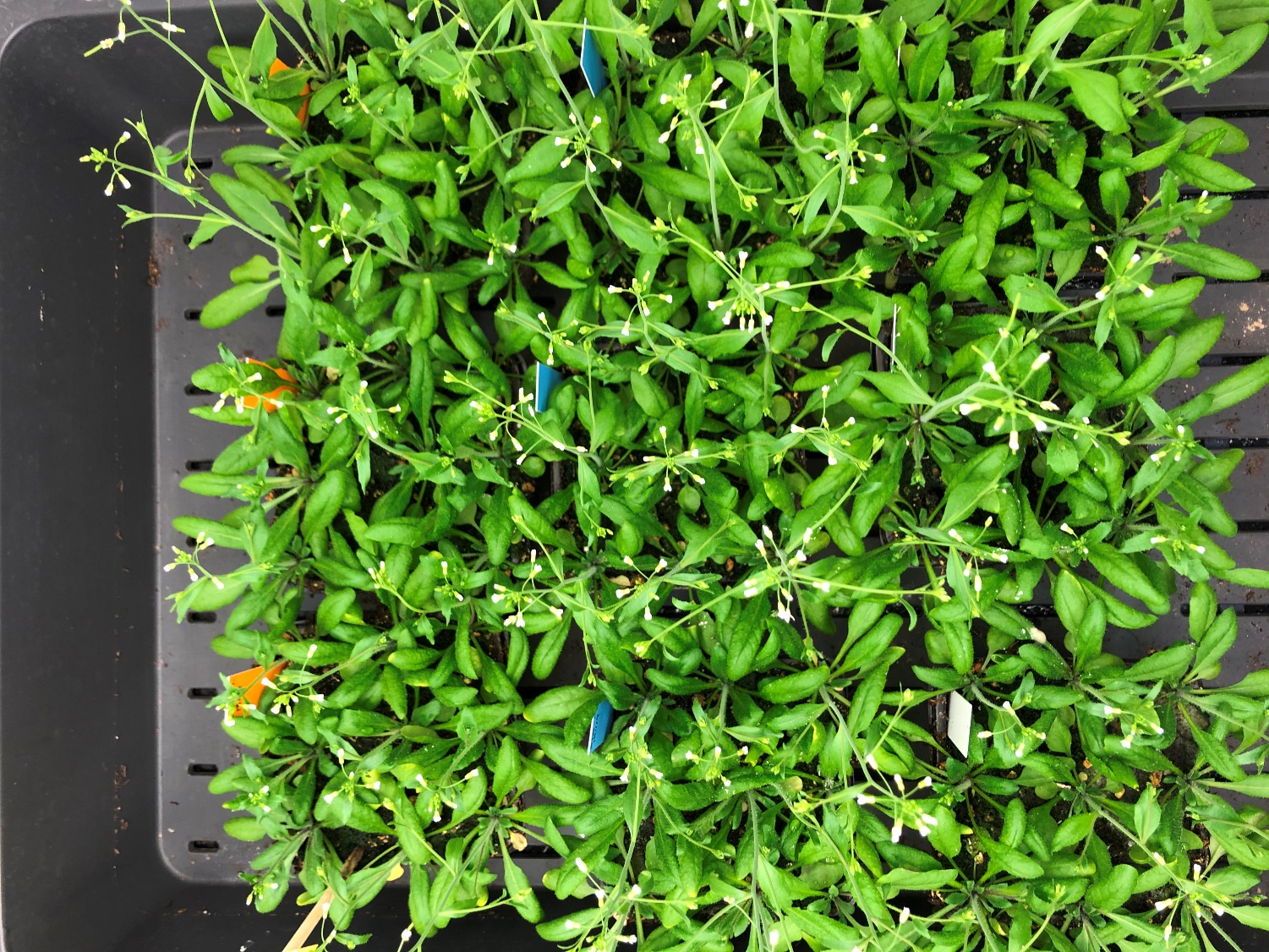 29DAS; Gramoflor no fertilizer
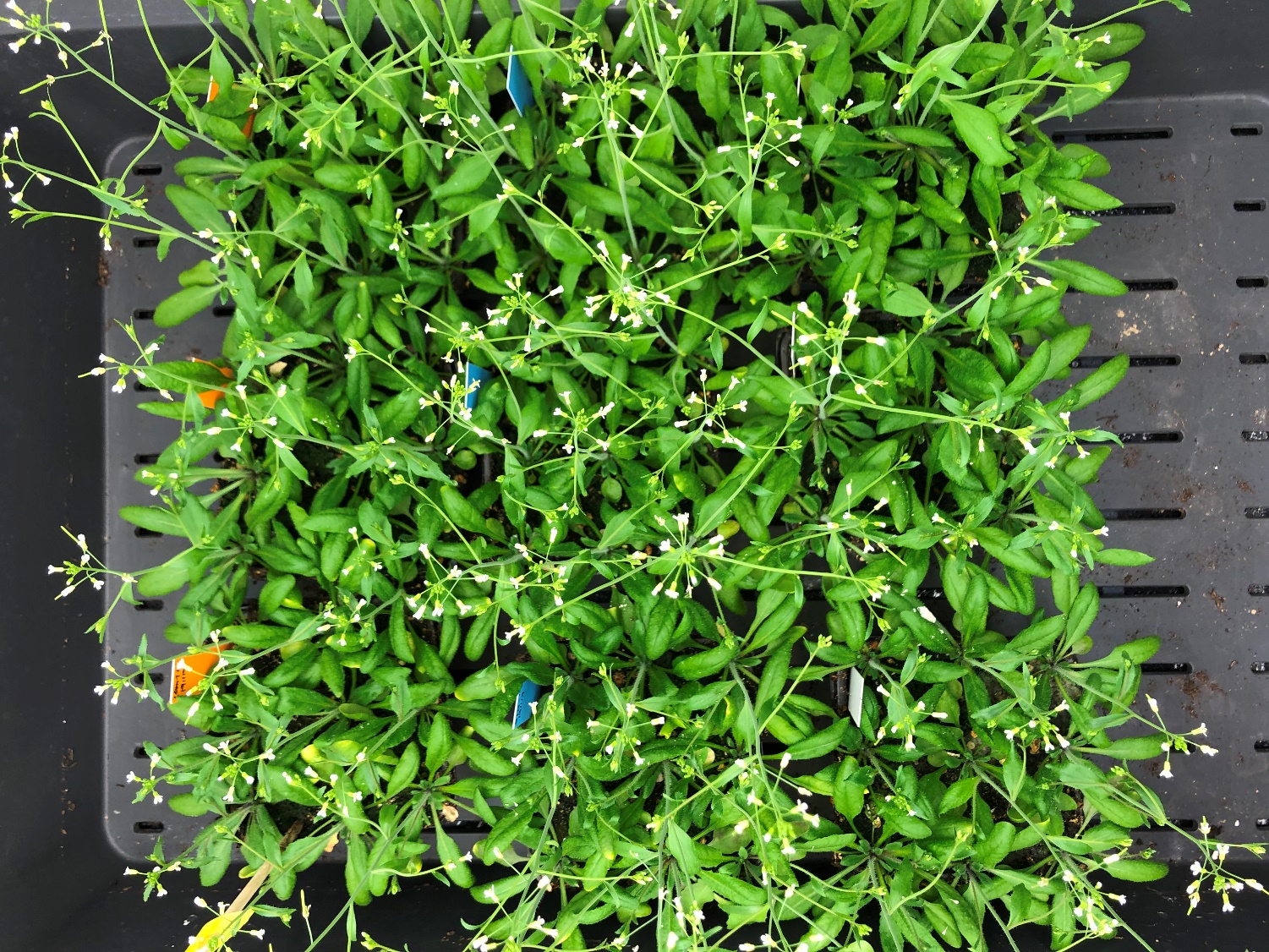 30DAS; Gramoflor no fertilizer
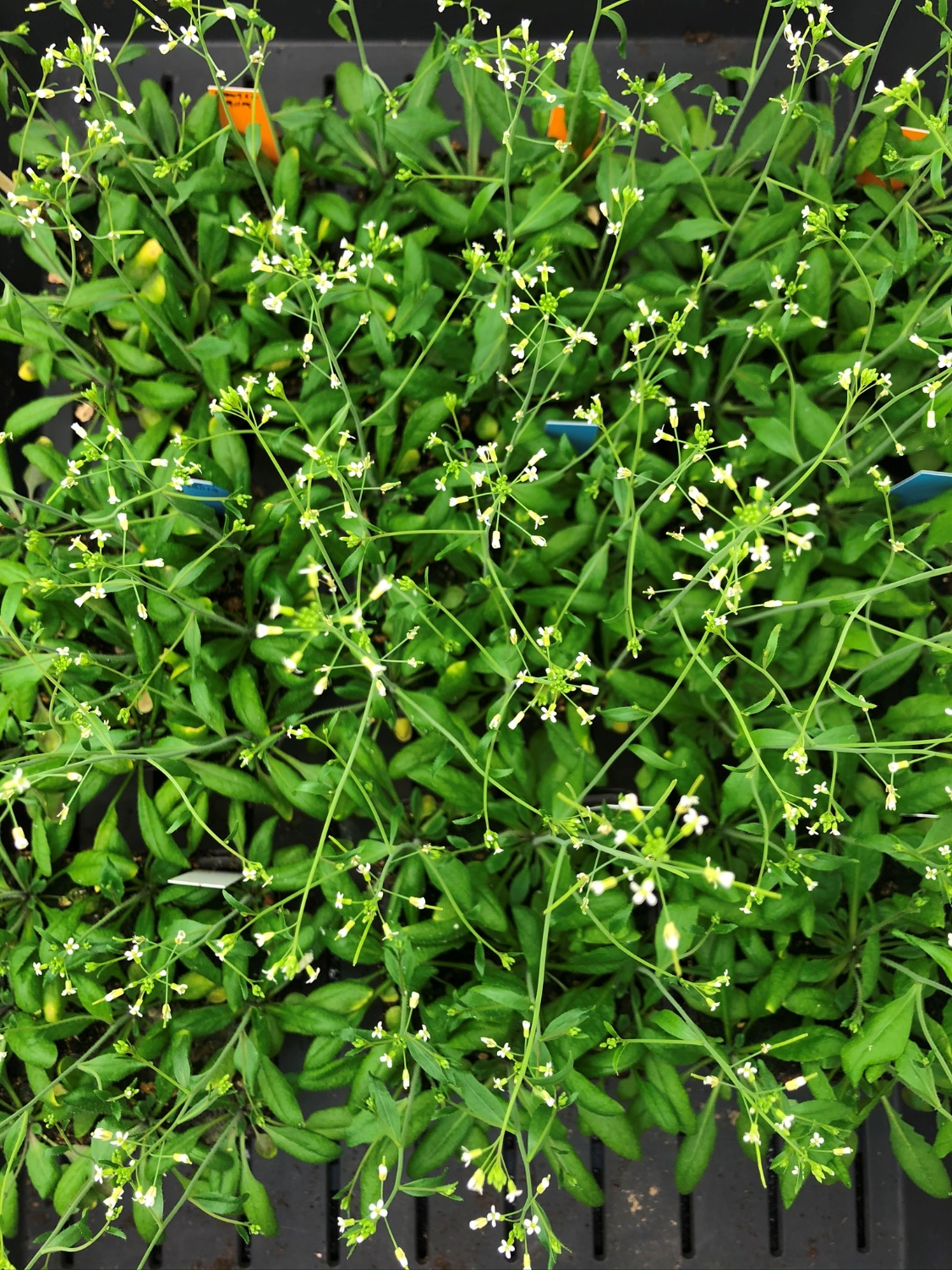 31DAS; Gramoflor no fertilizer
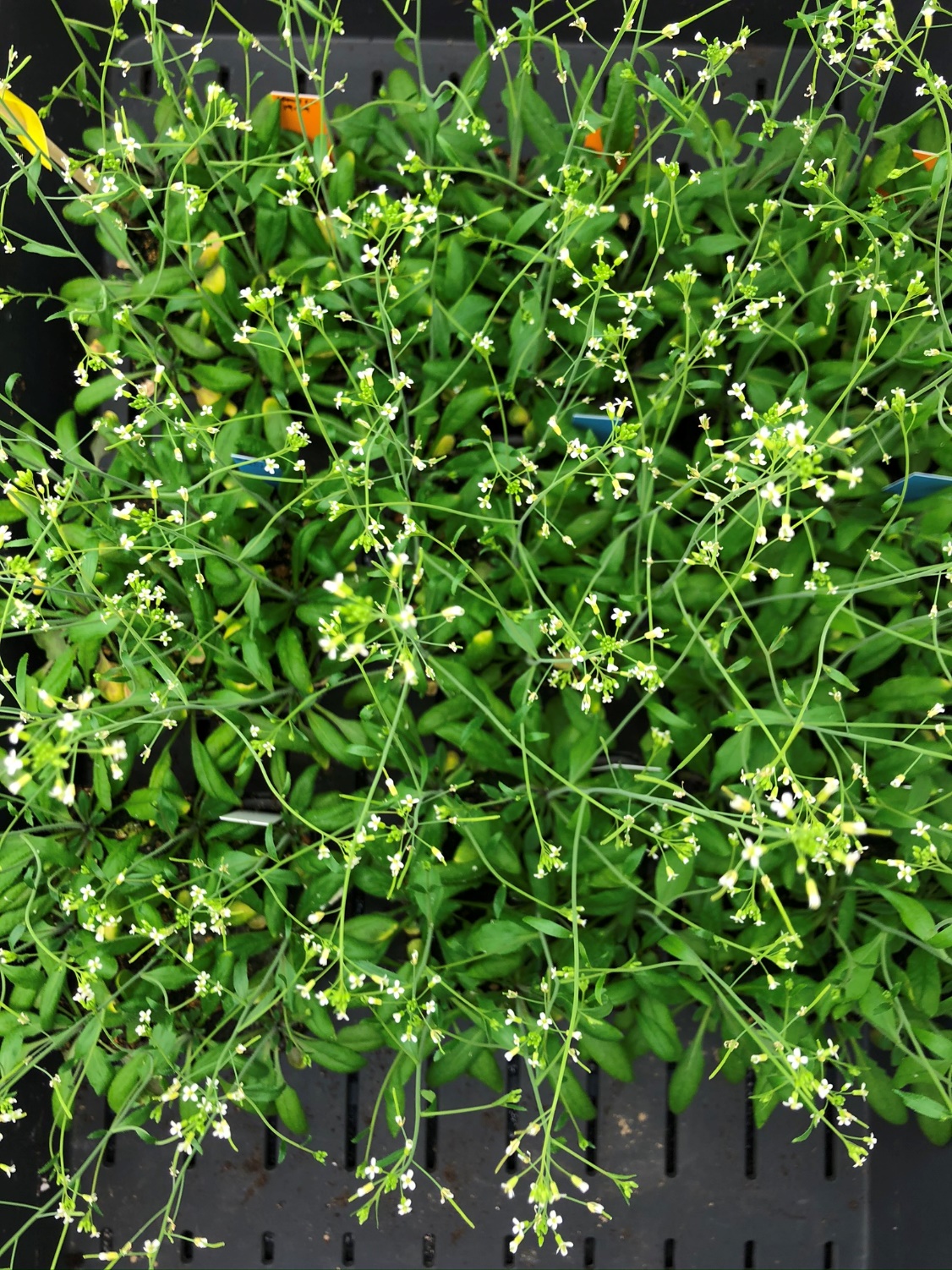 34DAS; Gramoflor no fertilizer
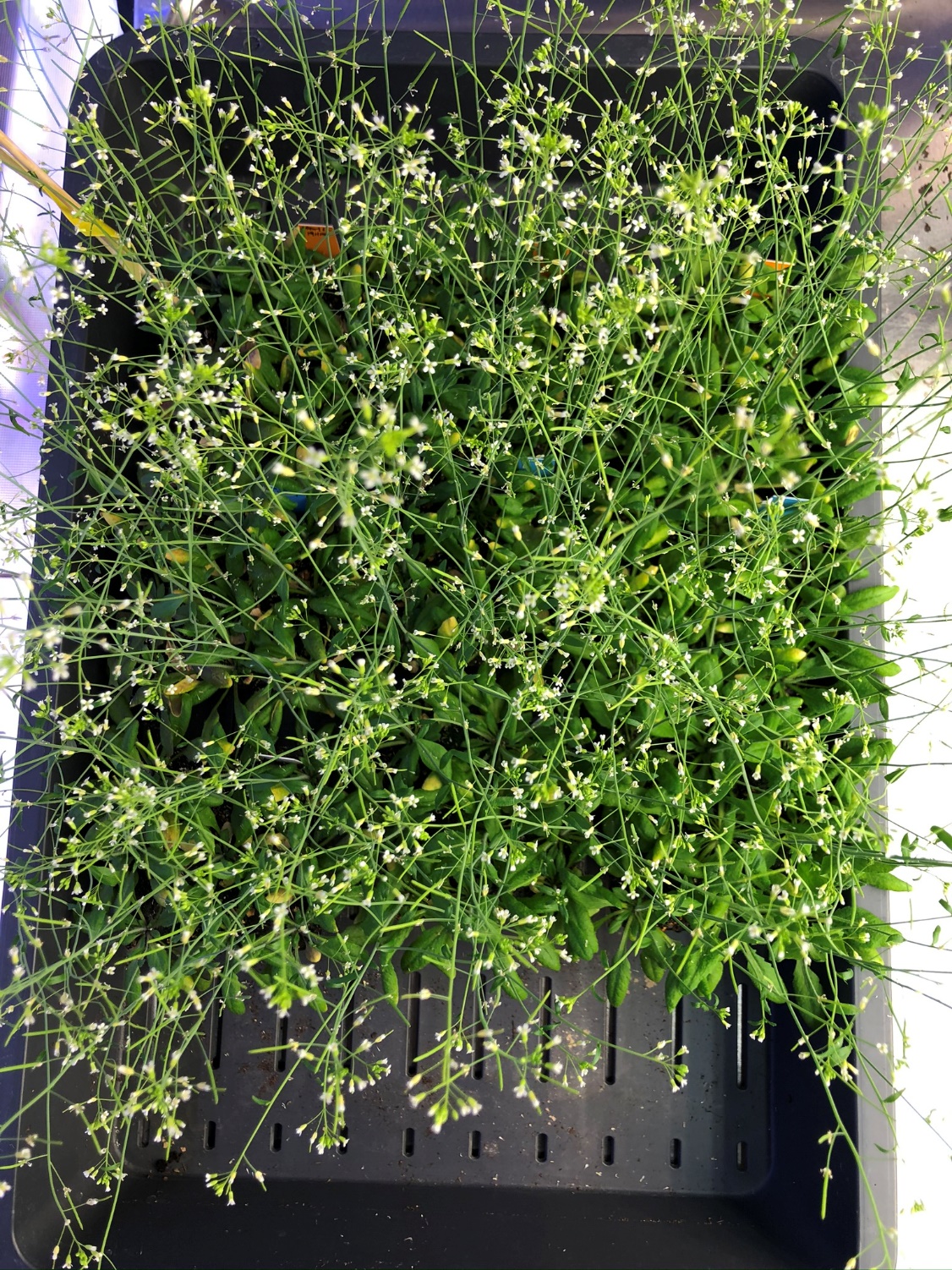 ED63 LED vs tube lightchamber 20 (mixed chamber)
21 DAS; ED63, no fertiliter
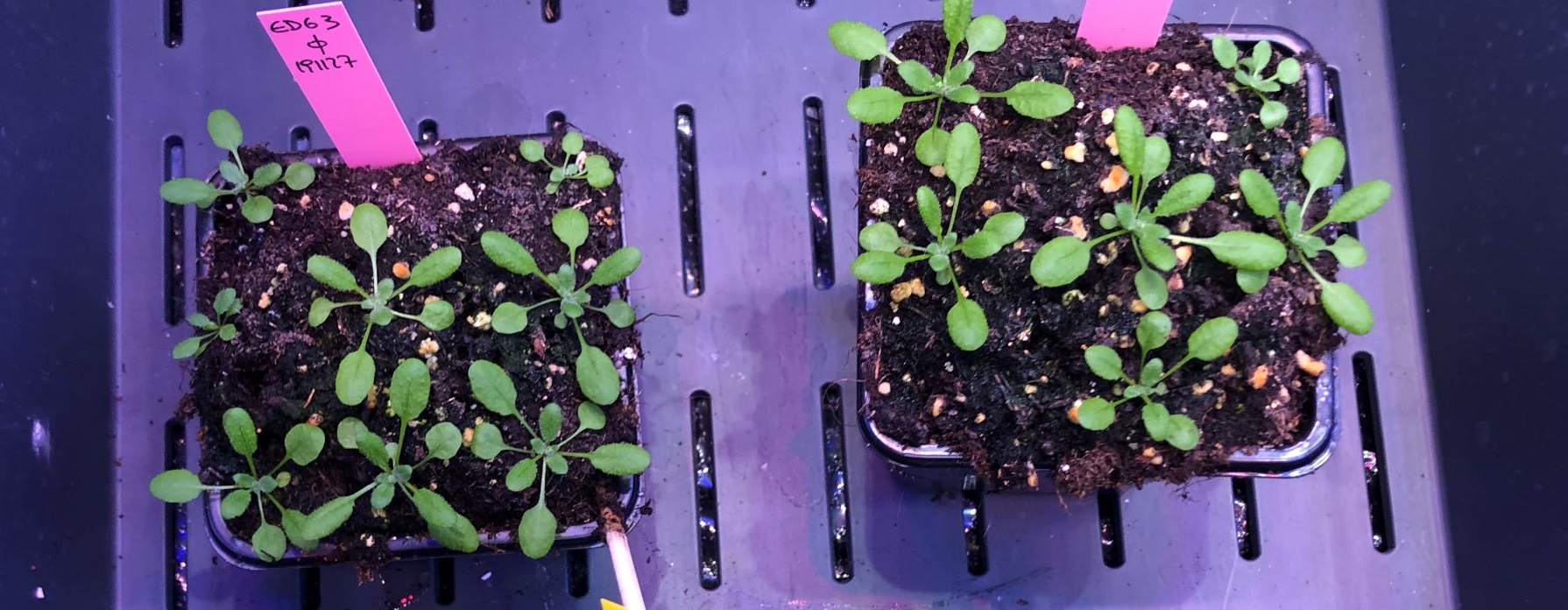 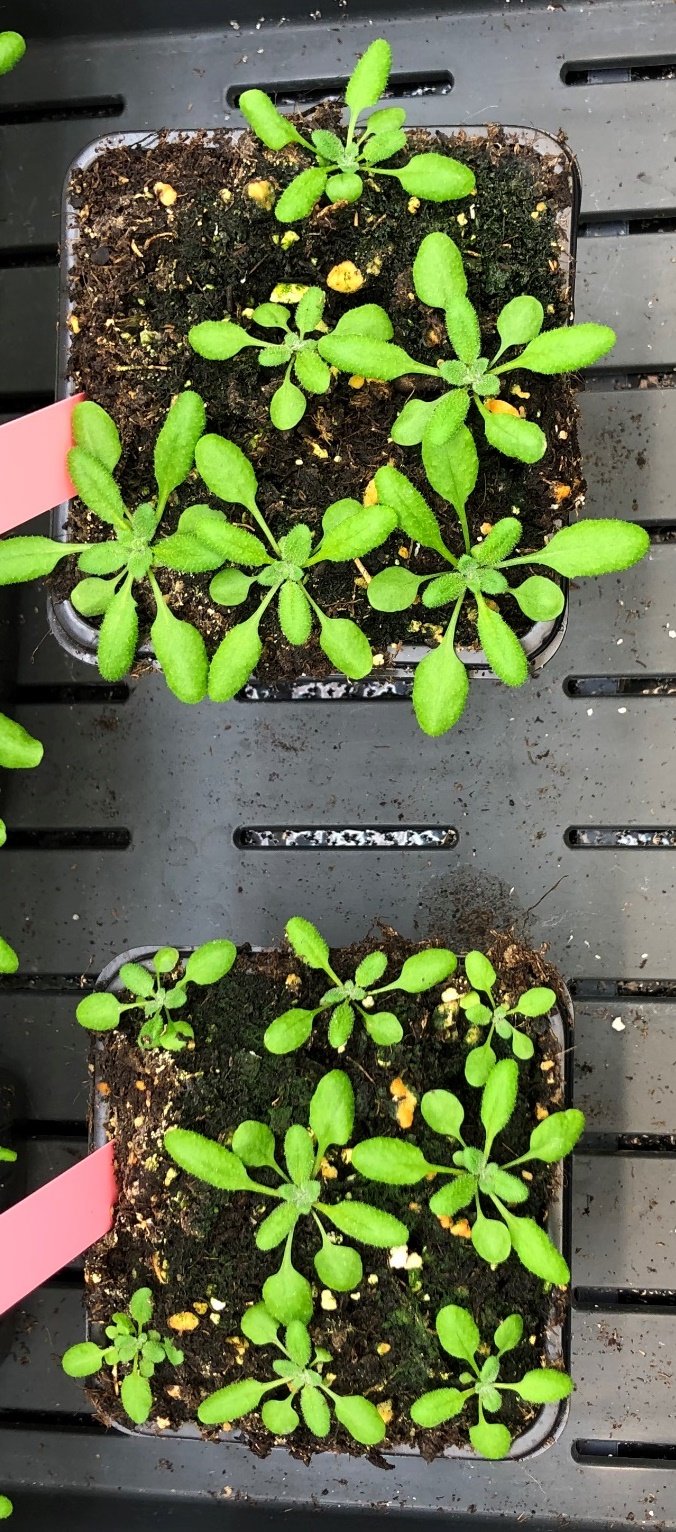 LED
regular pot
tall pot
tubes
22 DAS; ED63, no fertiliter
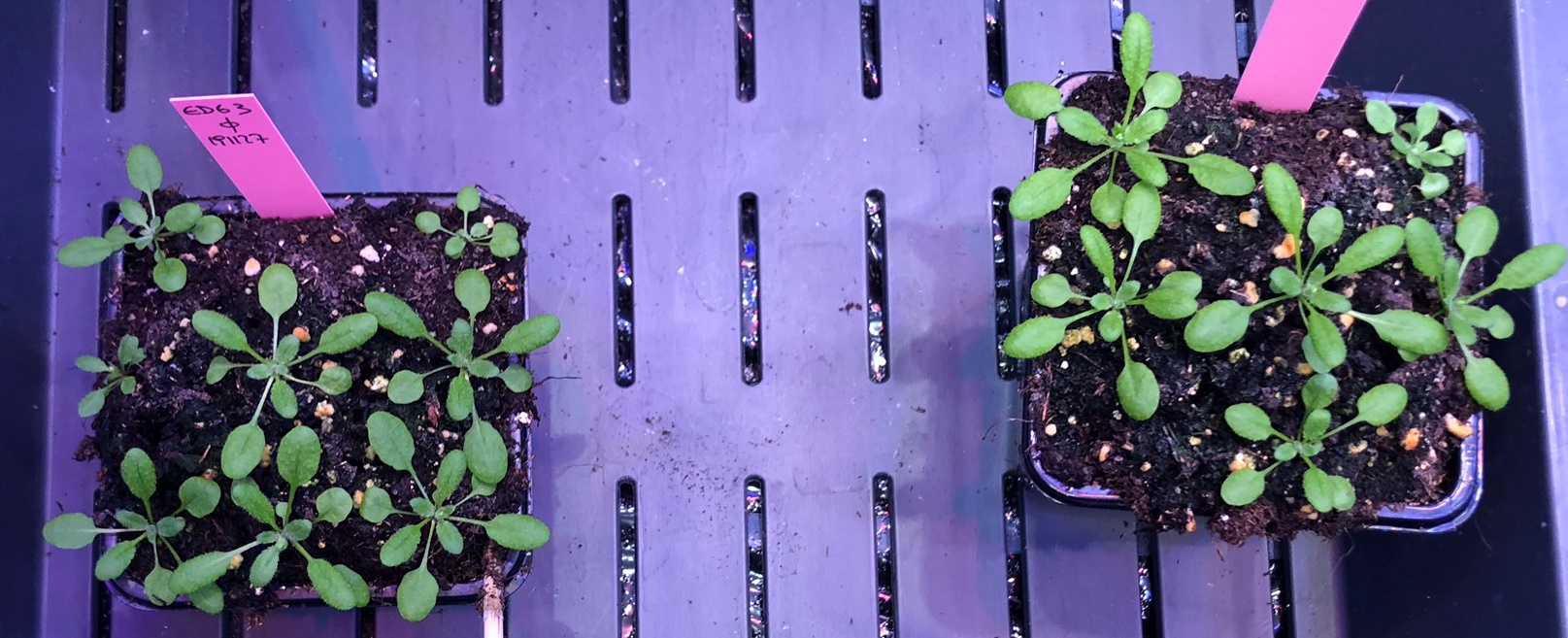 LED
regular pot
tall pot
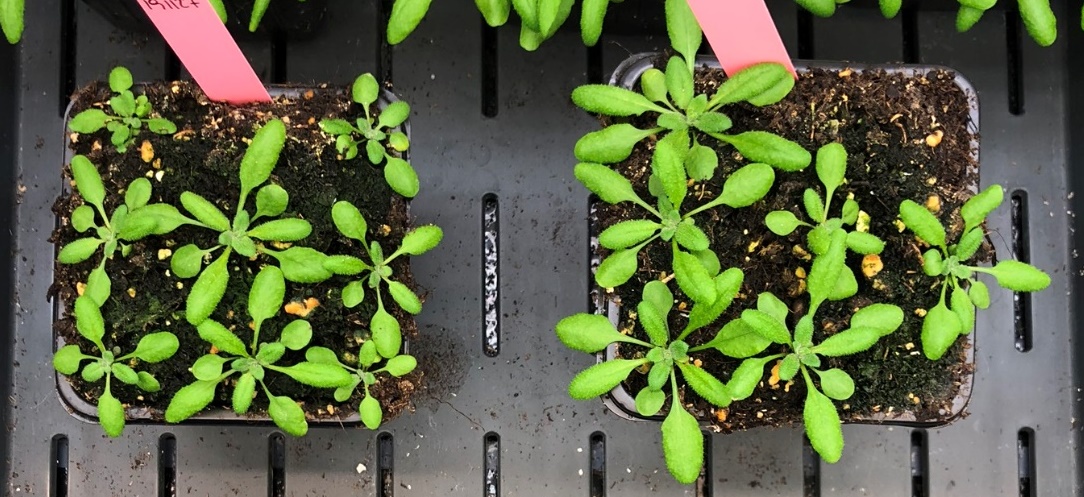 tubes
23 DAS; ED63, no fertiliter
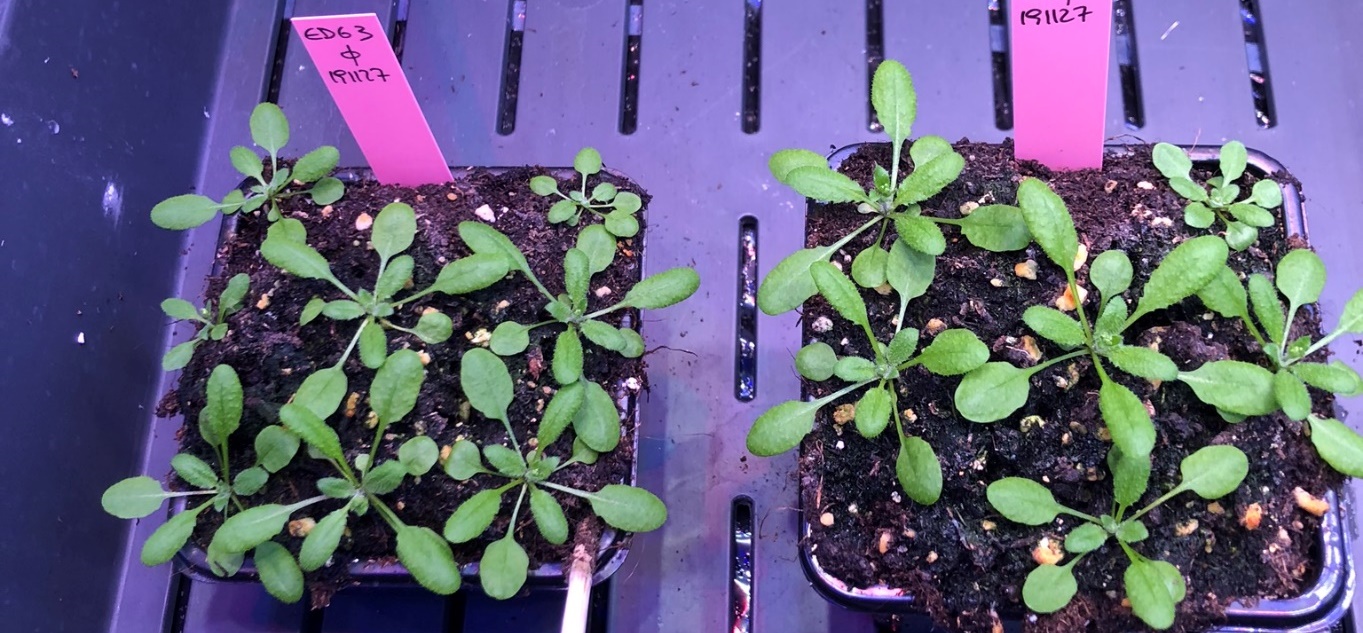 LED
regular pot
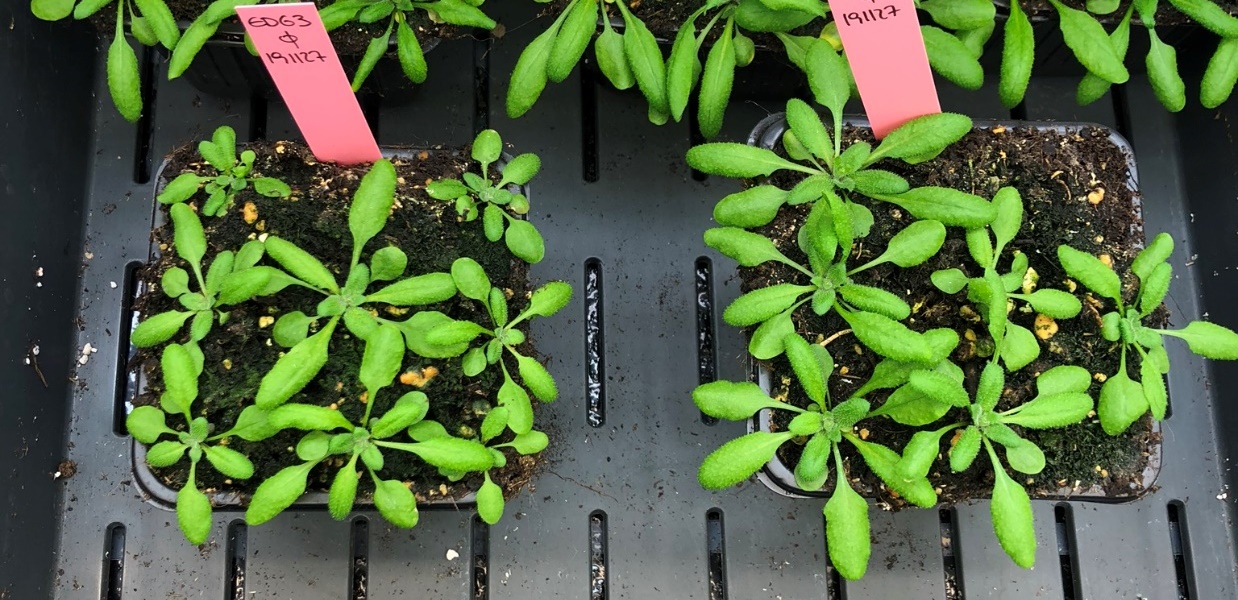 tall pot
tubes
26 DAS; ED63, no fertiliter
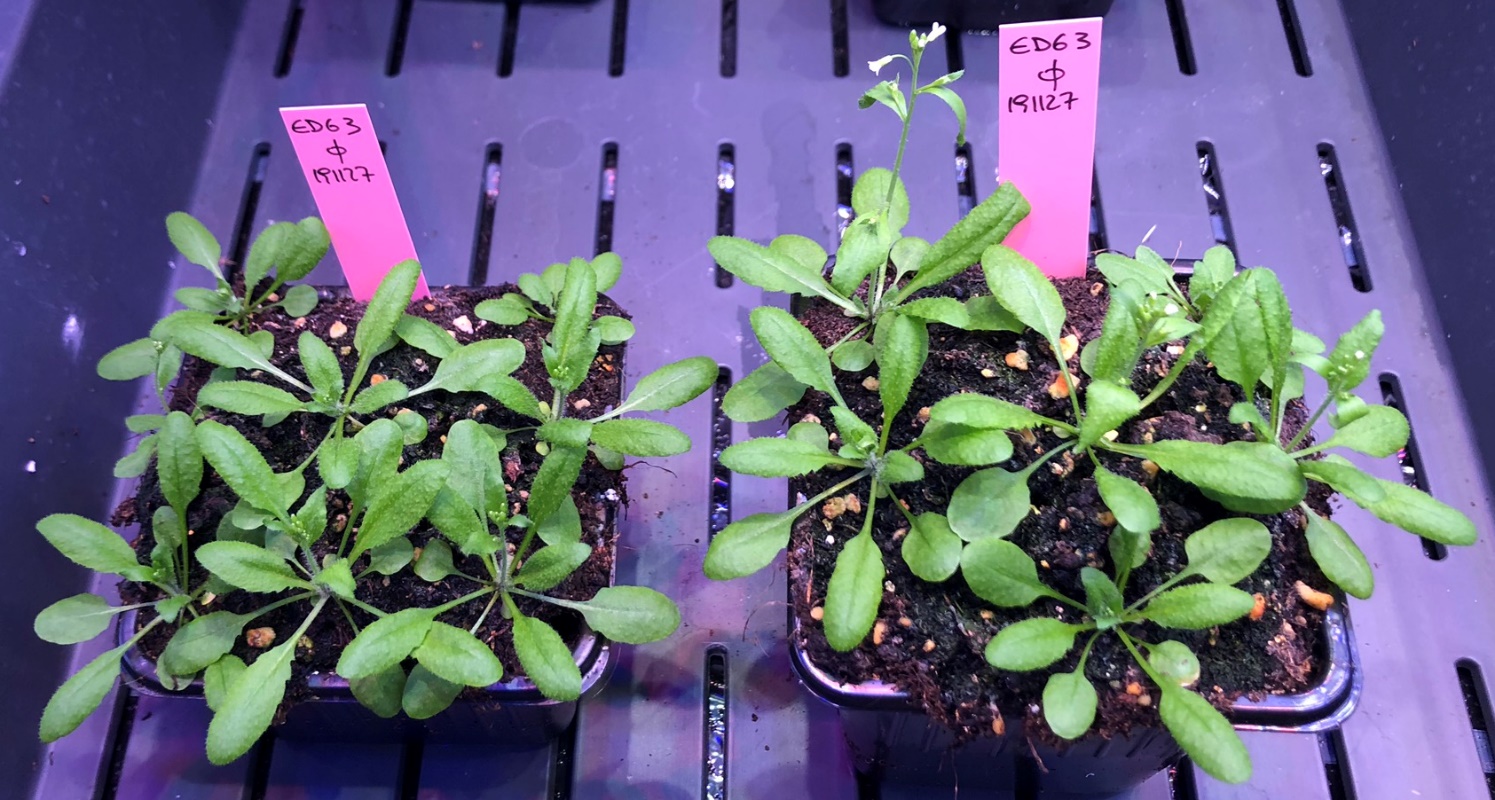 LED
regular pot
tall pot
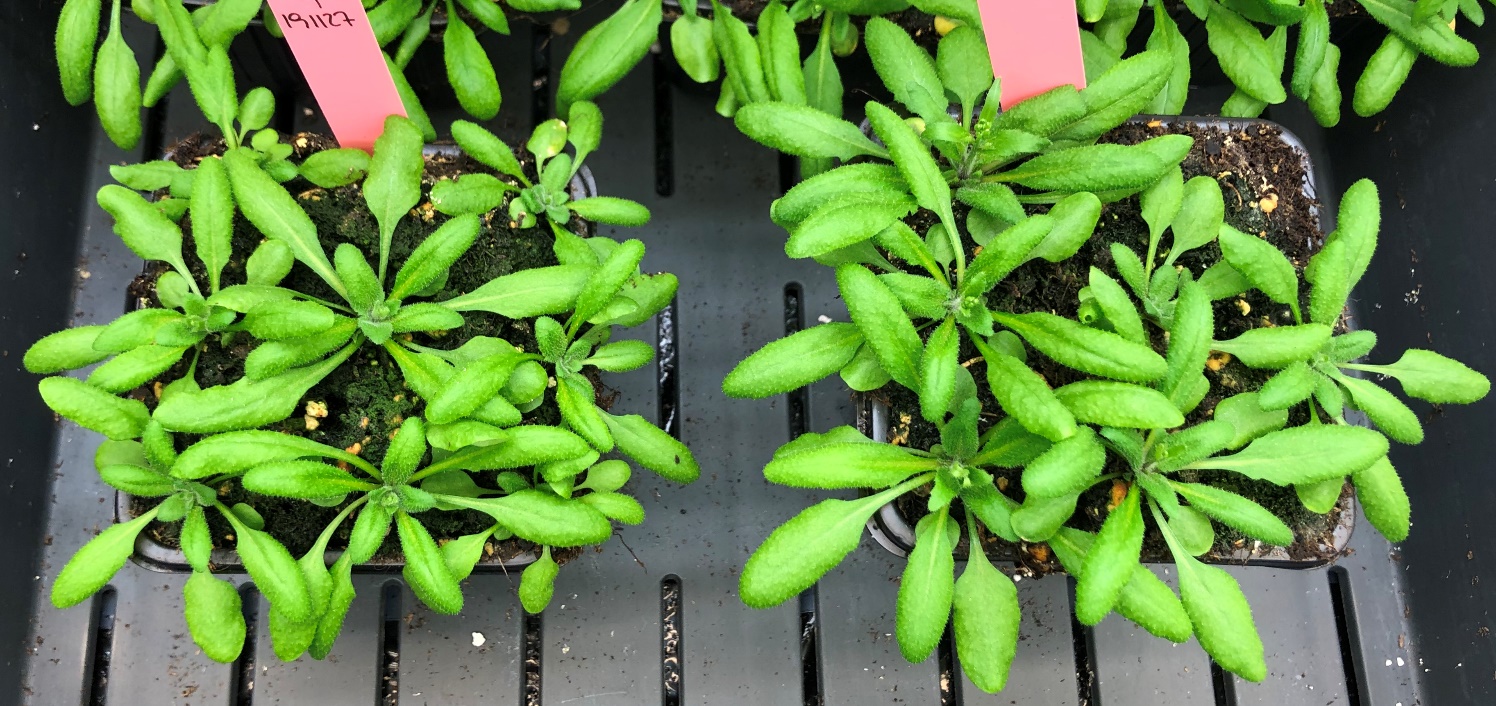 tubes